TRƯỜNG TIỂU HỌC GIA THỤY
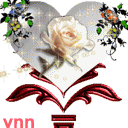 HƯỚNG DẪN HỌC
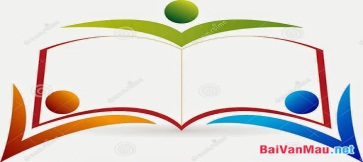 MÔN : TIN HỌC
Lớp 5
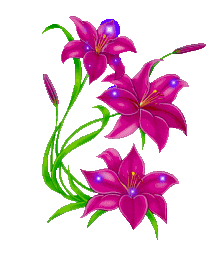 Năm học: 2020 - 2021
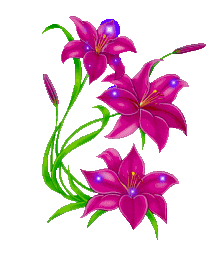 Gv: Nguyễn Thị Tuyết
Thứ ba, ngày 15 tháng 9 năm 2020
TIN HỌC
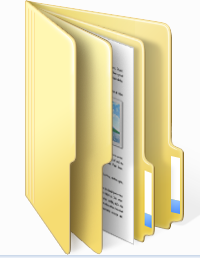 BÀI 2: LUYỆN TẬP
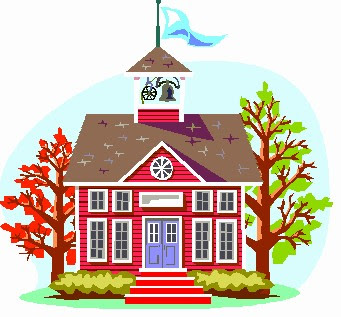 Công tắc trên
 màn hình
Khởi động máy tính
Công tắc trên thân máy là nút lớn nhất trên thân máy thường có kí hiệu
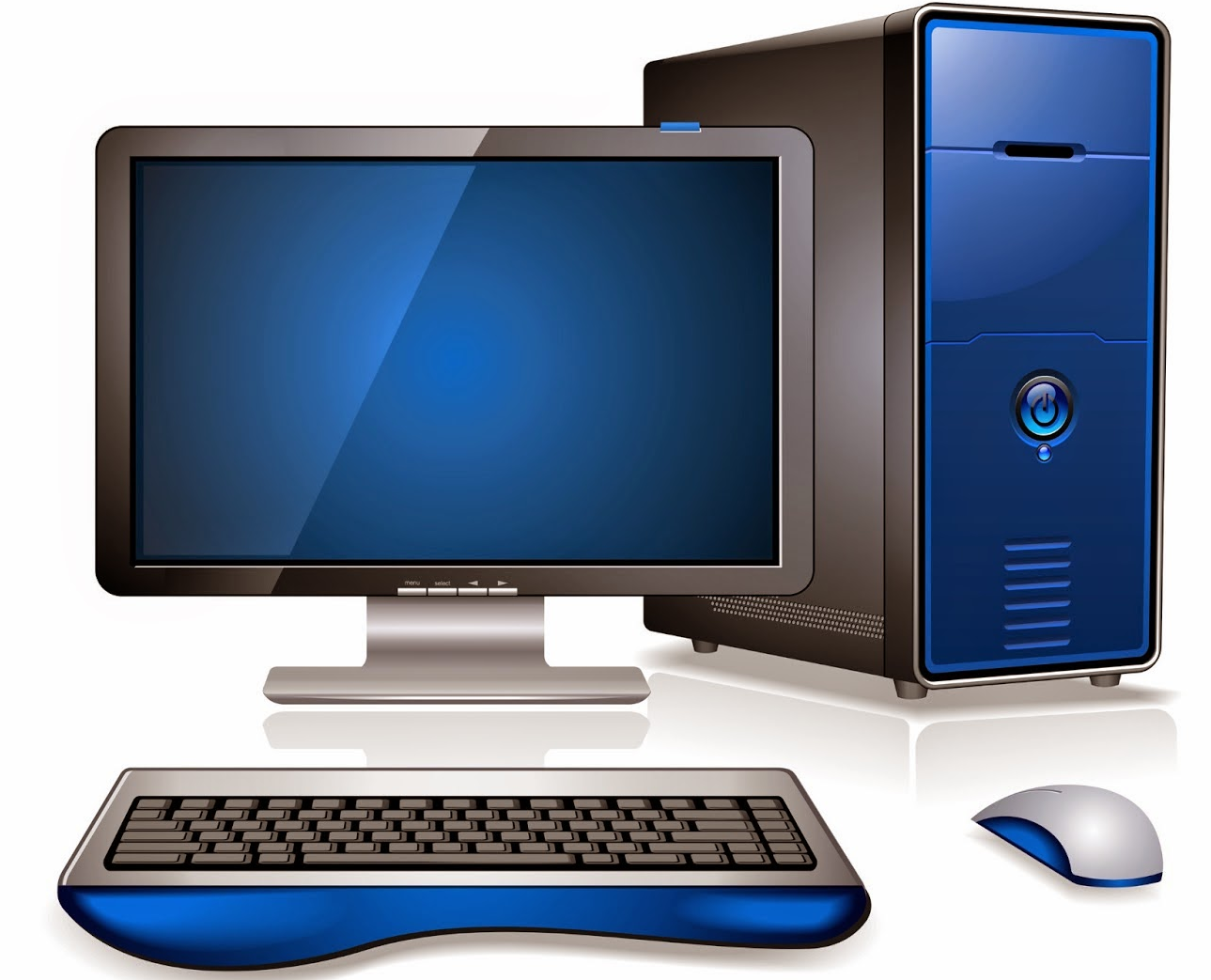 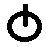 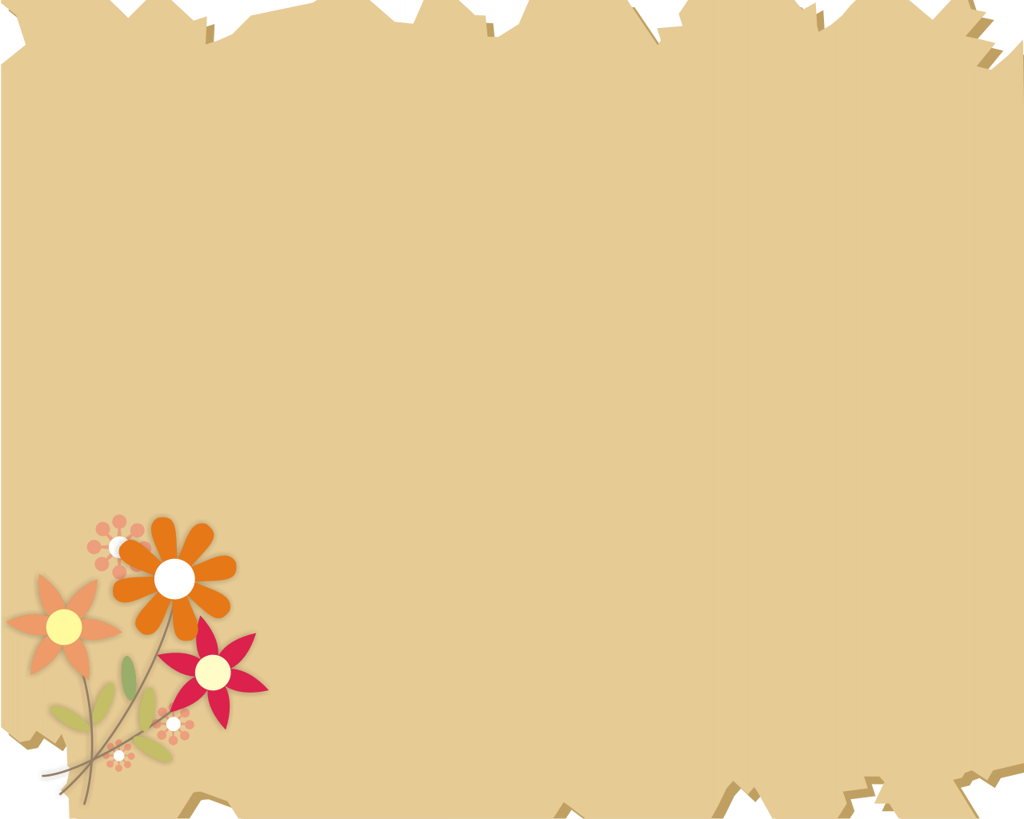 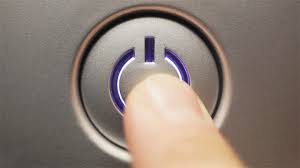 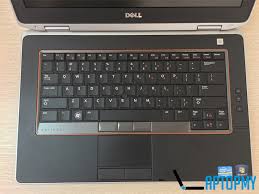 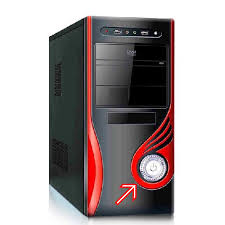 NÚT NGUỒN
Các thao tác:
                 Tạo thư mục
                 Đổi tên thư mục 
                 Xóa thư mục
A. HOẠT ĐỘNG THỰC HÀNH
1. Điều khiển cửa sổ  và cách hiển thị các biểu tượng trong mỗi ngăn.
a)Khởi động chương trình quản lí tệp và thư mục. Điều khiển để ngăn trái và ngăn phải hiển thị giống như hình dưới đây rồi trả lời câu hỏi :
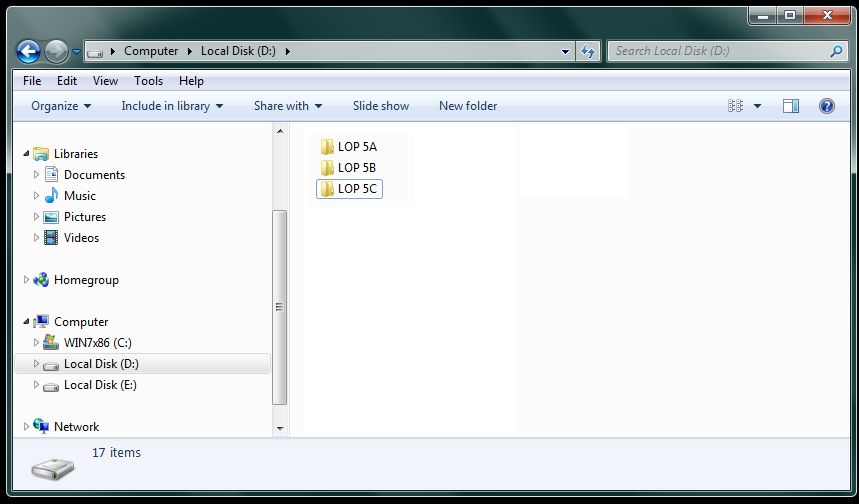 Trong ổ đĩa ( D:) Có những gì ?
…………………………………………………………………………
Có thư mục: LOP 5A, LOP 5B, LOP 5C
b) Thay đổi cách hiển thị các biểu tượng trong ngăn phải lần lượt theo các dạng sau:
Nháy chuột vào đây
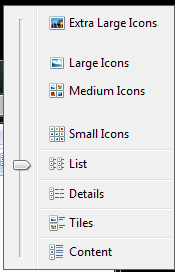 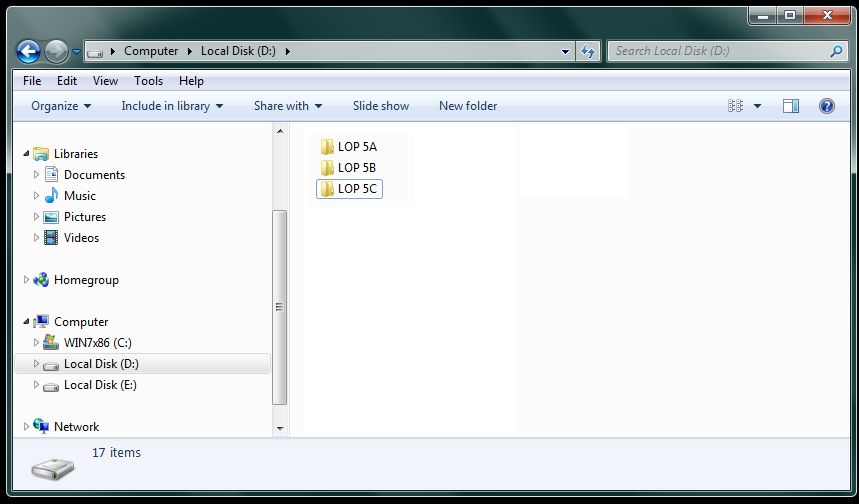 Bài 2: Phối hợp sử dụng hai ngăn của cửa sổ, thực hiện các thao tác: 
tạo, mở, sao chép, xóa thư mục.
a) Thực hiện sao chép thư mục KHIEM từ thư mục TO1 nằm trong thư mục LOP4A sang thư mục TO1 nằm trong thư mục LOP5A theo hướng dẫn sau.
Bước 1: Điều khiển để ngăn trái hiển thị như hình dưới
Bước 2: Trong ngắn trái, nháy chuột phải vào thư mục TO1
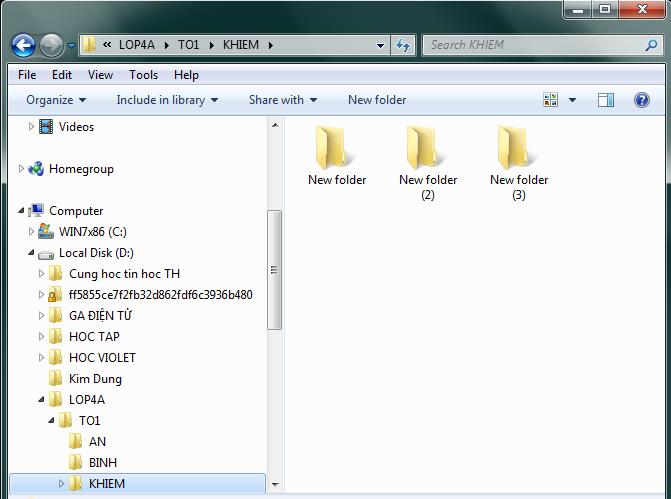 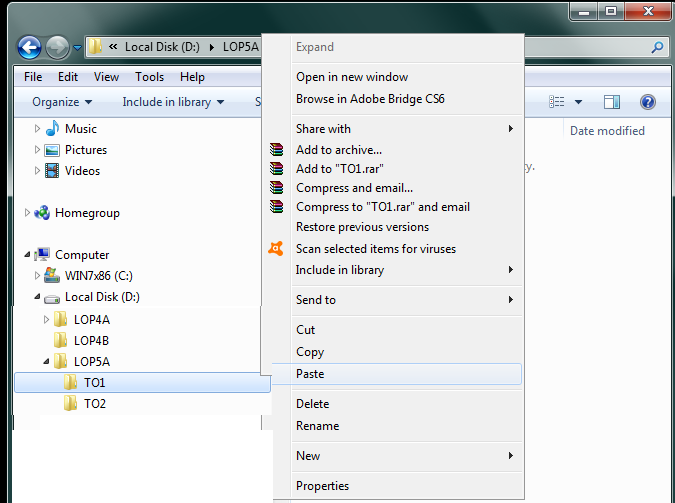 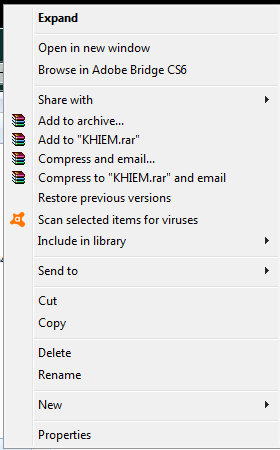 b) Thực hiện sao chép các thư mục AN, BINH từ thư mục TO1 nằm trong thư mục LOP4A sang thư mục TO1 nằm trong tư mục LOP5A tương tự như hướng dẫn ở trên.
Em cần ghi nhớ:
Nháy vào thư mục bên ngăn trái thì thư mục con, tệp của thư mục đó sẽ hiển thị bên ngăn phải.
Ngăn trái cửa sổ giúp em quan sát và quản lý các thư mục được thuận tiện, dễ dàng hơn.
Phối hợp sử dụng hai ngăn của cửa sổ giúp em thực hiện các thao tác tạo, mở, sao chép, xóa thư mục được thuận tiện, dễ dàng hơn.
Cần kiểm tra và lưu trữ các tệp cần thiết trước khi quyết định xóa một thư mục nào đó.